QQ：263900239
语文  二年级  下册
句子专项复习
陈述句
1.门前开着一大片五颜六色的鲜花。
2.我看见喜鹊找了一条虫子来，站在窝边。
3.春天的郊外，景色异常的美丽。
疑问句
1.蜘蛛决定开一家店。卖什么呢？就买口罩，因为口罩织起来很简单。（设问）
2.它想：这么好的地方，自己住挺好的，为什么要卖掉呢？（反问）
3.你看，在太空中生活，是不是很有趣？ （反问）
感叹句
1.这块蛋糕好大啊！

2.这是多么美好的礼物啊！

3.春天来了！春天来了！
比喻句
1.它好像一把很大又很高的绿色太阳伞。
２.一棵绿油油的小柏树栽好了，就像战士一样笔直的站在那里。
３.大象有一对耳朵，像扇子似的，耷拉着。
４.太阳是个忠实的向导，它在天空给你指点方向。
拟人句
1.这个太阳害怕极了，慌慌张张地躲进了大海里。

2.春天像个害羞的小姑娘，遮遮掩掩，躲躲藏藏。

3.小草偷偷地从地下探出头来。
夸张句
1.当它笨拙地从一片叶子爬到另一片叶子上时，它觉得自己仿佛周游了整个世界。

2.禾苗被晒枯了，土地被烤焦了，江河的水被蒸干了，连地上的沙石好像都要被融化了。
一、句子手拉手。
春种一粒粟                    
予人玫瑰
毕竟西湖六月中
月黑见渔灯
与其锦上添花
风光不与四时同
秋收万颗子
手有余香
不如雪中送炭
孤光一点萤
二、把下列句子变为“被”字句。
１.他把这半口袋麦子驮到磨坊去。

____________________________________
２.老师把两个杨桃摆在讲桌上。

_____________________________________
 ３.科学家把浴室做成一个封闭的桶。

_____________________________________
这半口袋麦子被他驮到磨坊去。
两个杨桃被老师摆在讲桌上。
浴室被科学家做成一个封闭的桶。
三、把下列句子变为“把”字句。
１.春姑娘的花篮被夏哥哥遮住了。

____________________________________
２.公主被我们救出来了。 

_____________________________________
３.羊圈被他修得结结实实的。

_____________________________________
夏哥哥把春姑娘的花篮遮住了。
我们把公主救了出来。
他把羊圈修得结结实实的。
四、照样子根据提示给下面句子画线。
例：我喜欢当一只小虫子。（我喜欢当什么？）
１.海边的沙滩是我们快乐的天地。
（什么地方是我们快乐的天地？）
２.这可是免费的特快列车呀！
（这是怎样的特快列车？）
３.门前开着五颜六色的鲜花。
（门前开着什么样的鲜花？）
４.春姑娘在柳枝上荡秋千。（春姑娘在干什么？）
五、运用蓝色的词，写句子。
（1）他回到家里，一边喘气一边说：“今天可把我累坏了！”
________________________________________  
（2）要想睡个安稳觉，航天员必须把自己绑在睡袋里。
_______________________________________
（3）喝水的时候，如果用普通的杯子，即使把杯子倒过来，水也不会往下流。
_________________________________________
妈妈一边看电视，一边织毛衣。
要想将来生活好，我们现在必须努力学习。
作为一名学生，即使下雨天，我们也要去上学。
（４）为了能平稳走路，航天员都穿鞋底带钩的鞋子，好牢牢地钩住带网格的地板。
  
_______________________________________________  
（５）河水既不像老牛说的那样浅，也不像松鼠说的那样深。
 
_______________________________________________
为了能给学生好好的上课，老师都是早早的来到学校。
这张试卷既不像老师说的那么简单，也不像李芳说的那么困难。
六、加标点符号。
，
。
1.因为在空间站里（ ）水失去了重量（ ）
2.今天我真高兴啊（ ）
3.这幅画画得像不像（ ）
4.小马连蹦带跳的说（    ）那好啊（ ）你把这半口袋麦子驮到磨坊去吧（    ）
！
？
：“
，
。”
七、扩写句子。
１.门前开着鲜花 
_______________________________

２.小鸟在树林唱歌。
_______________________________

３.太阳升上来 。
______________________________
门前开着五颜六色的鲜花。
小鸟在葱郁的树林唱歌
太阳从渡口对岸的山冈后面升上来。
八、把下列词语连成句子，并加上标点。
１.在　大树上　乌鸦　做窝　高高的 
__________________________

２.像　玫瑰花　火焰　红红的
__________________________ 

３.鲜花　田野里　绿树　到处　是
___________________________
乌鸦在高高的大树上做窝。
玫瑰花像红红的火焰。
田野里到处是绿树鲜花。
真    题
一、把句子写得更生动。
1.小柏树栽好了。（一棵）（绿油油的）
____________________________
２.沙滩是我们的天地。（快乐）（海边）
__________________________________
３.太阳升起来了。（缓缓地）（红红的）
____________________________
４.邓小平爷爷挖着树坑。（兴致勃勃）
________________________________
一棵绿油油的小柏树栽好了。
海边沙滩是我们快乐的天地。
红红的太阳缓缓地升起来了。
邓小平爷爷兴致勃勃挖着树坑。
二、写比喻句。
例：太阳像火球一样烤着大地。
______________像_______________________ 
______________像_______________________
______________像_______________________
弯弯山路
一条巨蛇躺在脚下。
镰刀一样挂在天空。
弯弯的月亮
燃烧的火把，立在山头。
秋天的枫叶
三、写出下列句子所用的修辞手法。
１.那原始森林是我们祖先的摇篮。  （　　　）                  
２.这十个太阳觉得轮流值日太没有意思啦，于是，他们一齐跑了出来，出现在天空中。 （　　　）                                             
３.早开的也花一朵两朵，那是春天的眼睛吧？（　　）
４.小草偷偷地从地下探出头来，那是春天的眉毛吧？
（　　　） （　　　）
比喻
拟人
拟人
比喻
拟人
四、给下列句子排序。

（　）秋天，向日葵成熟了，看着一个个金黄色的小花盆，我们高兴地笑了。
（　）小苗一天天地长高了，绿油油的，真可爱。
（　）春天我和几个同学在教室门前的空地上，种上了向日葵。
（　）每天放学后，我和几个同学给向日葵浇水、上肥、锄草、捉害虫。
４
３
１
２
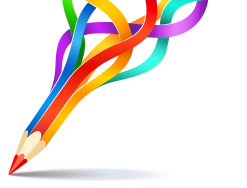 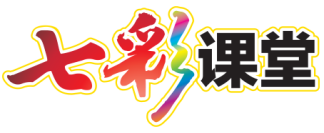 QICAIKETANG
七彩课堂  伴你成长